Review of PMP Derivation
We want to find control u(t) which minimizes the function:
Subject to the constraints: x(t=0) = x0, T fixed, and
To find a necessary condition to minimize J(x,u), we augment the cost function
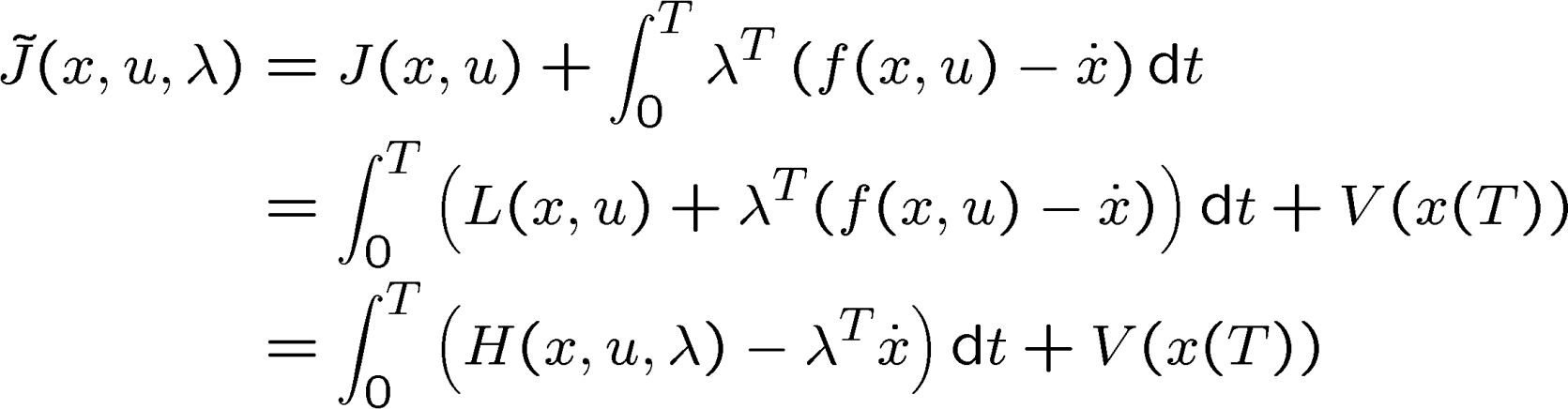 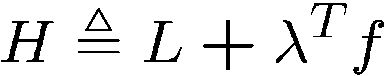 Then extremize the augmented cost with respect to the variations
x(t) = x*(t) + dx(t);      u(t) = u*(t) + du(t);         l(t) = l*(t) + dl (t);
Pontryagin’s Maximum Principle
Optimal (x*,u*)  satisfy:






 
Can be more general and include terminal constraints 
Follows directly from:
Optimal control is solution to O.D.E.
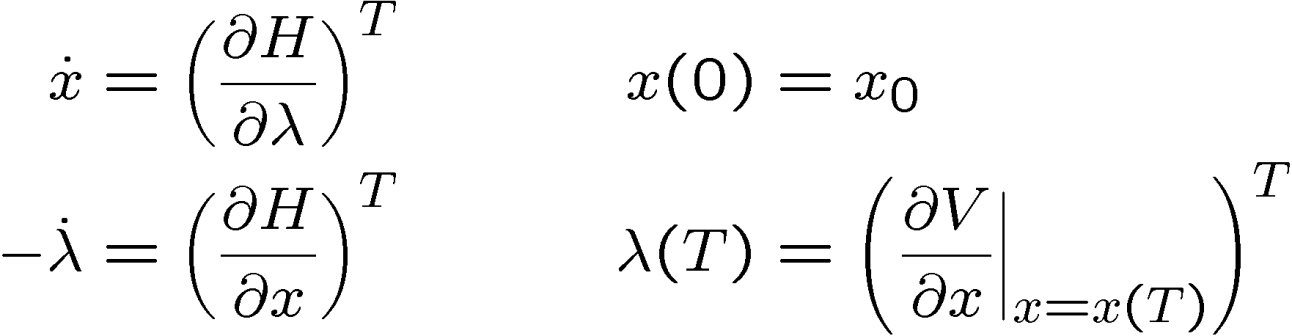 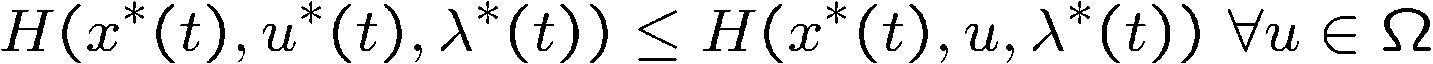 Unbounded controls
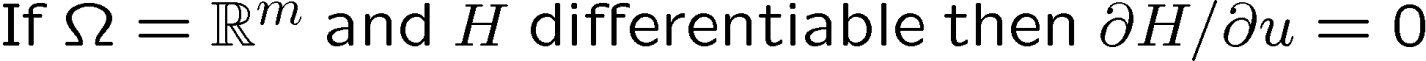 0
0
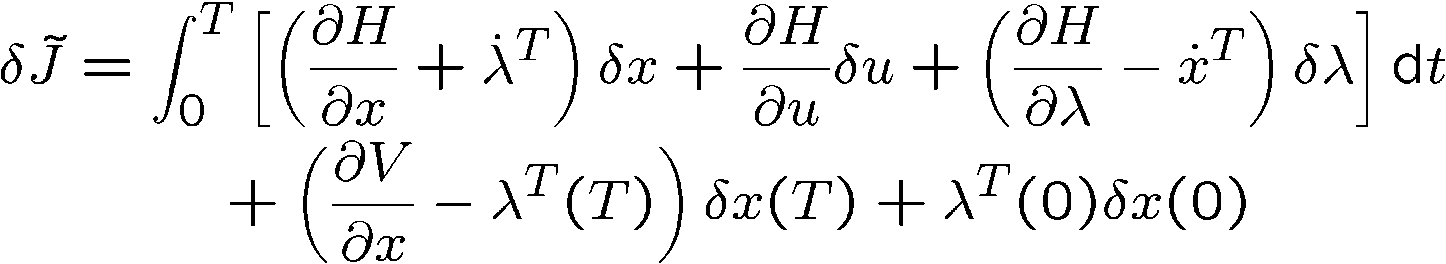 0
0
Handling Additional Constraints
Example: what if final state constraints fi(x(T))=0, i=1,…,p are desired:
Add constraints to cost using additional Lagrange multipliers
Multipliers
To find a necessary condition for optimal, extremize the constrained, augmented the cost function
Cost augmentation
With respect to the appropriate variations
dx(t); du(t); dl(t);
Result: New terminal co-state constraint:
Handling Additional Constraints
Example: what if final time is not specified? 
Must include the additional variation dT in the extremization process
Result:   H(T) = 0
Summary with (1) unspecified final time; (2) terminal constraints:
Example: Bead on a Wire
Problem: bead moves without friction along a wire pushed by force u


Goal: move bead from x0 to xF in minimum time
Constraints:      x(0) = x0 ;   x(T) = xF ;
Terminal Constraints:
xF
x0
Solution:  PMP with unspecified final time & terminal constraints
Step 1: convert dynamics to first order form:  z = (z1 z2)T


Terminal Constraints: ψ1(z(T)) = z1(T)  -  xF =0 
Step 2:  construct the Hamiltonian for
Bead on a Wire (continued)
Step 3: Apply (PMP 2), the adjoint equations:
Step 4: Apply (PMP  3), the minimum principle:
For constrained control, must minimize H w.r.t.  control u






Hence u(t) is a “switching control” with l2(t) the “switching function
The switching function is linear, implying one switch.
Bead on a Wire (continued)
Step 5: Apply (PMP 4), the adjoint terminal constraints:
Step 6: Apply (PMP 5), the undetermined final time condition:
0
Bead on a Wire (continued)
Step 7: Apply (PMP 1), the dynamics, and (BC)
We know that the control “switches” at some as yet unknown time, ts
Integrate the acceleration to get the velocity over t ϵ[0,T]
0
0
Step 8: Apply (PMP 1), the dynamics, and (BC)
Integrate velocity to get position over t ϵ[0,T], knowing switch at T/2
For constant acceleration:
Bead on a Wire (continued)
Step 8: (continued)
Step 9: Using the switching function characteristic to find v1
Simpler, but equivalent
Example: Bang-Bang Control
“minimum time control”
H
lT B>0
u
+1
-1
Since H is linear w.r.t. u, minimization occurs at boundary
10